বিসমিল্লাহির রাহমানির রাহিম
পরম করুণাময় আল্লাহর নামে শুরু করছি।
স্বাগতম
পরিচিতি
মো: আখের আলী (সুজন)
সহকারী প্রধান শিক্ষক
দিনাজপুর কালেক্টরেট স্কুল এন্ড কলেজ
পরিচিতি
শ্রেণি: অষ্টম
বিষয়: গণিত
অধ্যায়: তিন
পাঠ : ০8
সমস্যা নং-2২ : একটি ঘরের মেঝে কার্পেট দিয়ে ঢাকতে মোট ৭২০০ টাকা খরচ হয়। ঘরটির প্রস্থ ৩ মিটার কম হলে ৫৭৬ টাকা কম খরচ হতো। ঘরটির প্রস্থ কত?
দৈর্ঘ্য  ‘ক’  মিটার
দৈর্ঘ্য  ‘ক’
এই অংশের জন্য খরচ হয় ৫৭৬ টাকা  
ক্ষেত্রফল = দৈর্ঘ্য × প্রস্থ = ক × ৩ = ৩ক
৩ মিটার
ঘরের সমস্ত মেঝে ঢাকতে কার্পেট
লাগে ৭২০০ টাকার
প্রস্থ
প্রস্থ
বাকী অংশের খরচ হয় 
৭২০০- ৫৭৬ = ৬৬২৪ টাকা
সমস্যা নং-2২ : একটি ঘরের মেঝে কার্পেট দিয়ে ঢাকতে মোট ৭২০০ টাকা খরচ হয়। ঘরটির প্রস্থ ৩ মিটার কম হলে ৫৭৬ টাকা কম খরচ হতো। ঘরটির প্রস্থ কত?
সমস্যা নং-23 : 80 মিটার দৈর্ঘ্য ও ৬০ মিটার প্রস্থবিশিষ্ট একটি আয়তাকার বাগানের ভিতর চারদিকে ৪ মিটার প্রশস্ত একটি পথ আছে। প্রতি বর্গমিটার ৭.২৫ টাকা দরে ঐ পথ বাঁধানোর খরচ কত?
রাস্তা ৪ মিটার
প্রস্থ ৬০ মিটার
রাস্তা ৪ মিটার
দৈর্ঘ্য ৮০ মিটার
সমস্যা নং-23 : 80 মিটার দৈর্ঘ্য ও ৬০ মিটার প্রস্থবিশিষ্ট একটি আয়তাকার বাগানের ভিতর চারদিকে ৪ মিটার প্রশস্ত একটি পথ আছে। প্রতি বর্গমিটার ৭.২৫ টাকা দরে ঐ পথ বাঁধানোর খরচ কত?
সমাধান:
দেওয়া আছে, 
	বাগানের  দৈর্ঘ্য =  ৮০  মিটার
	বাগানের  প্রস্থ  =  ৬০  মিটার
∴বাগানের  ক্ষেত্রফল    = ( দৈর্ঘ্য × প্রস্থ)
		       = ( ৮০ × ৬০) বর্গমিটার
		       = ৪৮০০ বর্গমিটার
বাগানের চারদিকে ৪ মিটার প্রশস্ত  রাস্তা আছে। 
	পথবাদে বাগানের দৈর্ঘ্য = ৮০-(৪ × ২)  মিটার
			        = ৮০-৮ মিটার
			        = ৭২ মিটার 
	পথবাদে বাগানের  প্রস্থ  = ৬০-(৪ × ২)  মিটার
			        = ৬০-৮ মিটার
			        = ৫২ মিটার
প্রস্থ ৬০ মিটার
রাস্তা ৪ মিটার
রাস্তা ৪ মিটার
∴ পথবাদে বাগানের  ক্ষেত্রফল = ( দৈর্ঘ্য × প্রস্থ)
 		= ( ৭২ × ৫২) বর্গমিটার
		= ৩৭৪৪  বর্গমিটার
দৈর্ঘ্য ৮০ মিটার
∴পথের ক্ষেত্রফল = বাগানের ক্ষেত্রফল – পথবাদে বাগানের ক্ষেত্রফল
		 = (৪৮০০- ৩৭৪৪) বর্গমিটার 
		 = ১০৫৬ বর্গমিটার
এখন,
 ১ বর্গমিটার পথ বাঁধানোর খরচ ৭.২৫ টাকা
∴ ১০৫৬ বর্গমিটার পথ বাধানোর খরচ ( ৭.২৫ × ১০৫৬) বর্গমিটার
				     = ৭৬৫৬ টাকা
সুতারাং পথ বাঁধাতে খরচ হয় ৭৬৫৬ টাকা (উত্তর)
বাগানের ক্ষেত্রফল=৪৮০০ বর্গমিটার
পথবাদে বাগানের ক্ষেত্রফল = ৩৭৪৪  বর্গমিটার
প্রতি বর্গমিটার ৭.২৫ টাকা দরে 
ঐ পথ বাঁধানোর খরচ কত?
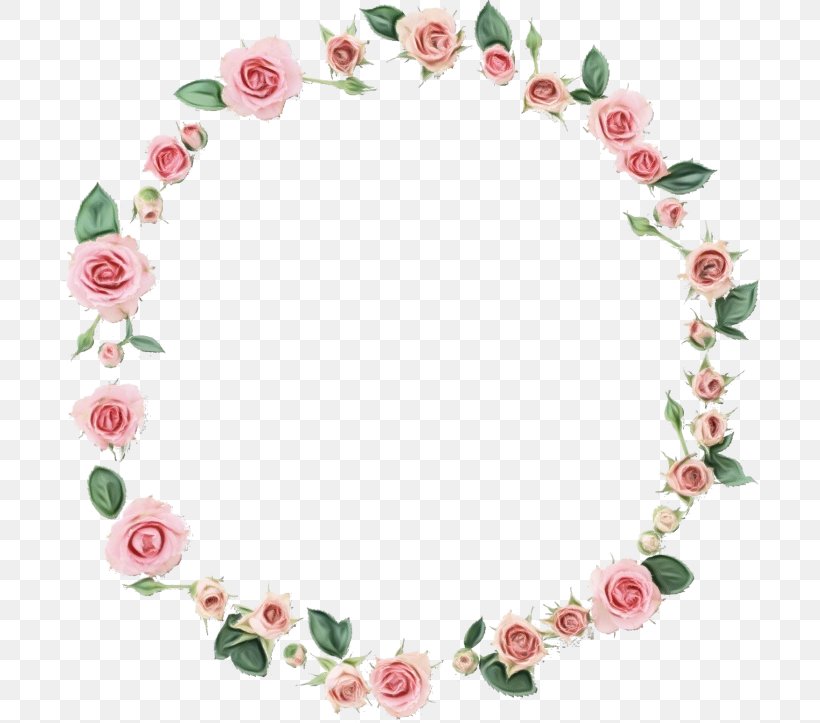 “ধন্যবাদ”
আল্লাহ হাফেজ।